Lean:
Value Stream Mapping
Toyota Production Systems Lab
Grade 6-8
Value Stream Mapping
Value Stream Mapping is a great tool that Industrial Engineers use in order to see the process from a “birds eye view”.  
This means that they can see everything going on and can identify areas of improvement where they can help!
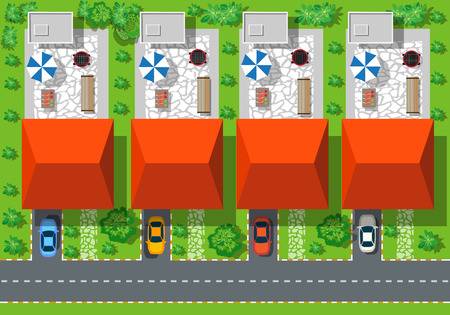 Parts of a Value Stream Map
Numbering the steps: 1,2,3,4,5
It is always good to put a number starting at 1 for the first step all the way to the last step.
Name for each step:  Start, End
So we know what happens at each step in the process.
Put arrows to show the path:  
This helps us see where we need to go.
Star areas for Problems:  
Engineers put stars where we can see problems or danger ahead.  The stars will stand out on the map and tell us where we can improve!
Create a list of Solutions for the Stars:  
Engineers see the stars and then think of ways to go around them and come up with solutions to help them reach their goal, the buried treasure!
Symbols – Value Stream Map
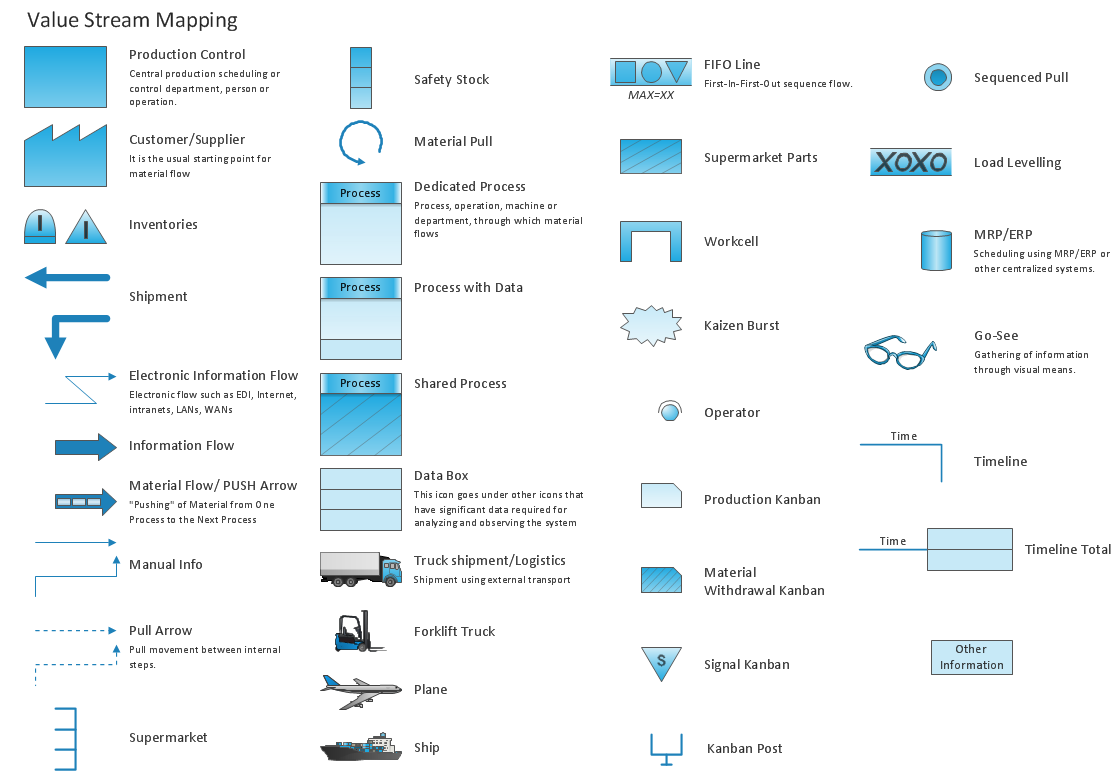 There are many different types of symbols and shaped used to distinguish different parts of a VSM. Here are a few of the most widely used symbols.
Example - Value Stream Map
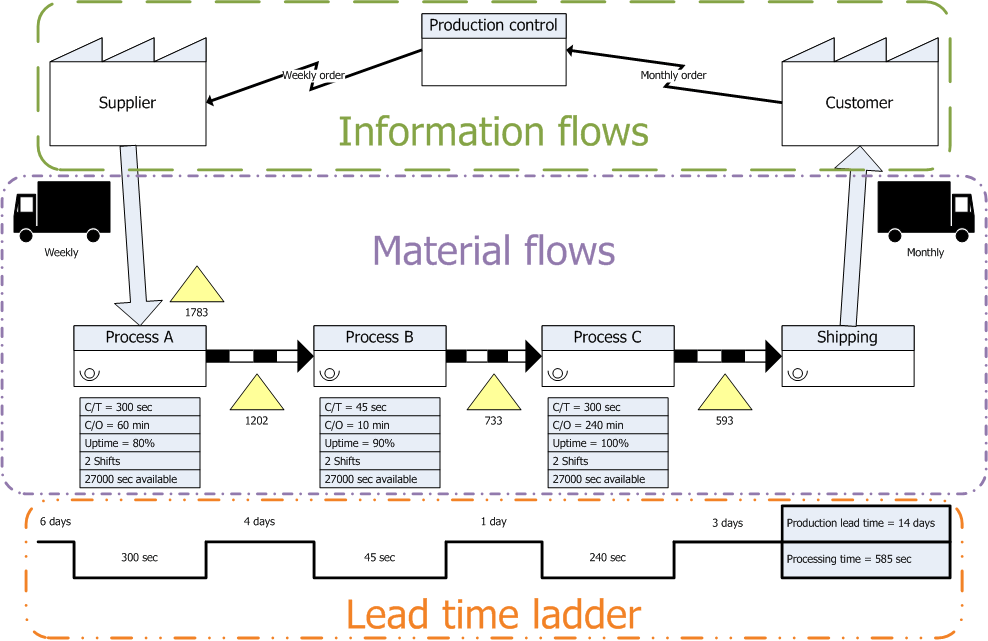 Notice the different symbols from the previous slide.
Can you identify the meaning of the symbols without looking back at the slide? See how many you can identify.
Importance of a VSM
We can see the process from a “birds eye view”
Can easily identify areas to improve.
Can easily see where bottlenecks in the process are occurring.
Can use the tool to help make improvements to the process.
Activity
Value Stream Mapping
Value Stream Mapping helps break down a process so that you get a chance to look at every little detail. Use what you have learned about Value Stream Mapping to fill in your morning routine in the template shown below:
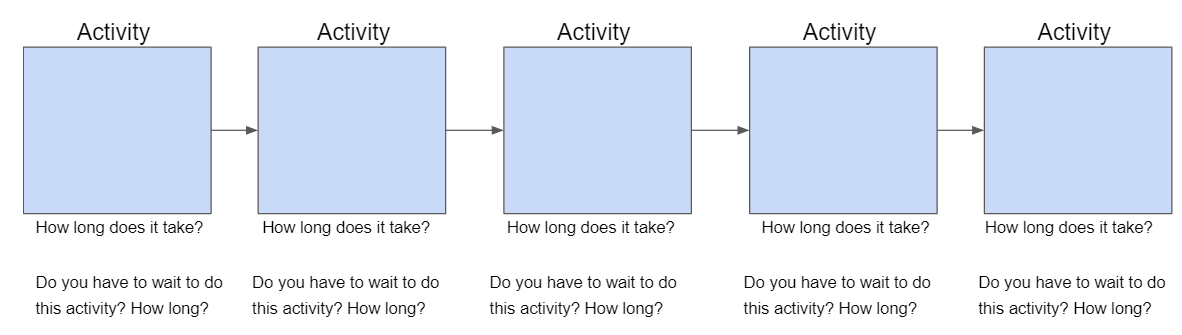